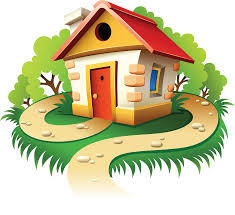 Паўтарэнне па тэме «Назоўнік»
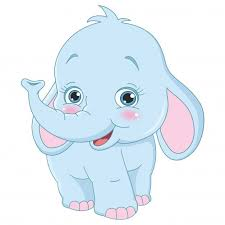 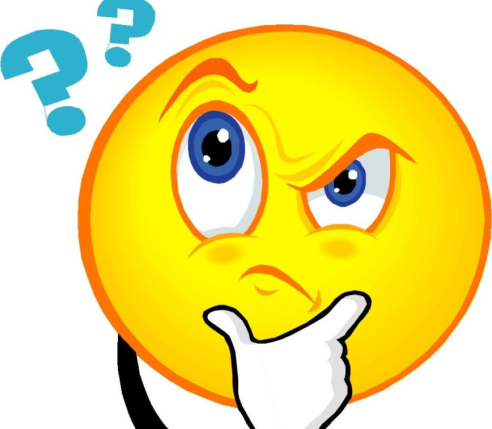 Назоўнікі-гэта…
словы,якія абазначаюць прымету прадмета і адказваюць на пытанні які? якая? якое? якія?
словы,якія абазначаюць прадметы  і адказваюць на пытанні хто? або што?
Выберы назоўнікі
сінець
дабрыня
пабяліць
добры
белізна
хадавы
Выберы назоўнік,які адказвае на пытанне хто?
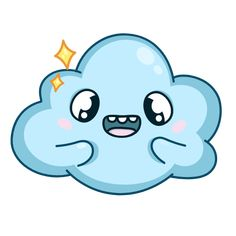 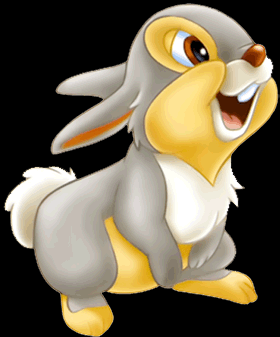 хмара
заяц
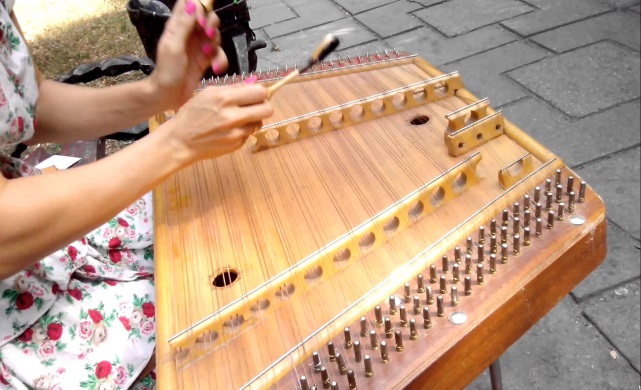 цымбалы
Выберы назоўнік,які адказвае на пытанне што?
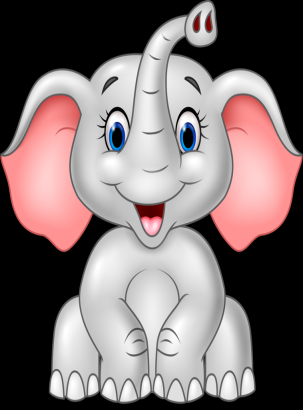 слон
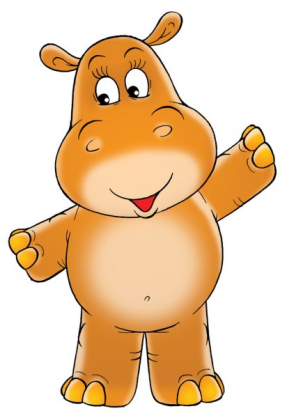 бегемот
кніга
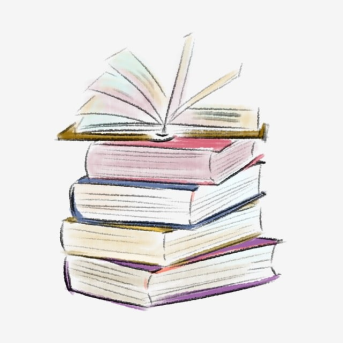 У сказе назоўнік часцей за ўсё бывае:
дзейнікам
выказнікам
Як змяняюцца назоўнікі?
па родах
па ліках
не змяняюцца
Выберы назоўнік адзіночнага ліку?
кветкі
зайчаня
кацяняты
берагі
Выберы назоўнік множнага ліку?
фокус
малюнак
мінчанін
сяляне
Вызначы род назоўніка
кнігі
жаночы род
мужчынскі род
род не вызначаецца
ніякі род
Вызначы род назоўніка
санкі
мужчынскі род
ніякі
 род
жаночы
 род
род не вызначаецца
Дзякуй за працу!
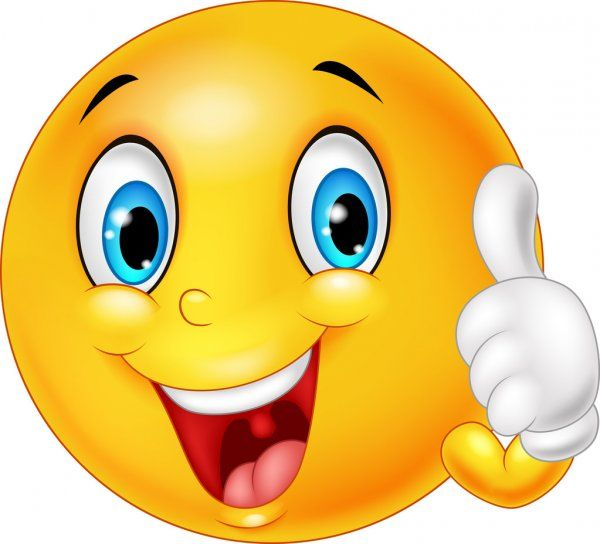